“What you do makes a difference, and you have to decide what kind of difference you want to make.”
Dr Jane Goodall, Scientist & Activist
WARM-UP
What does the term 'sustainable' mean?

a) The implementation of eco-friendly technologies.
b) A balance between meeting today's needs with those of the future.
c) The use of alternative energies.

b) Paragraph 27 of the report entitled 'Our Common Future' issued by the World Commission on Environment and Development states that Humanity has the ability to make development sustainable to ensure that it meets the needs of the present without compromising the ability of future generations to meet their own needs. The concept of sustainable development does imply limits - not absolute limits but limitations imposed by the present state of technology and social organization on environmental resources and by the ability of the biosphere to absorb the effects of human activities.
WARM-UP
2. German households produce on average half of the world's waste generation per capita.

True or False? 


True. Germany’s recycling program is one of the most successful in the world due to its household involvement.
WARM-UP
3. Which is worse for the environment, the average numbers of emails a person receives in a year or the average Km a person will drive in a car per week? 

Email
Car

a) Email
Project management& sustainability
Salzburg| Austria |
Jana Habjan
24.05.2022
Overview
Background information

PROJECT MANAGEMENT:
Structure
Process
Tools

SUSTAINABILITY 
Project greening
Promoting the project´s environmental achievements
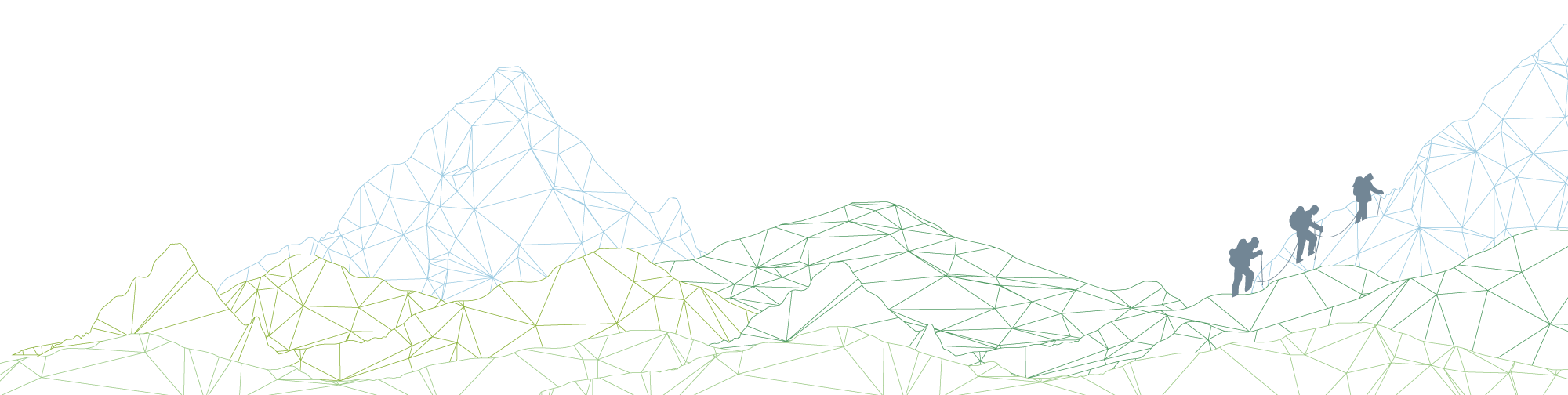 [Speaker Notes: The purpose of this presentation is to provide support in structuring projects, mostly in terms of project management structure, processes and tools.]
Project management
Structure│Process │Tools
Background information
Programme requirements vs. Project management
LP responsibility (Subsidy Contract, Article 6) 
2014-2020: Fact sheet 4.9. on Project management
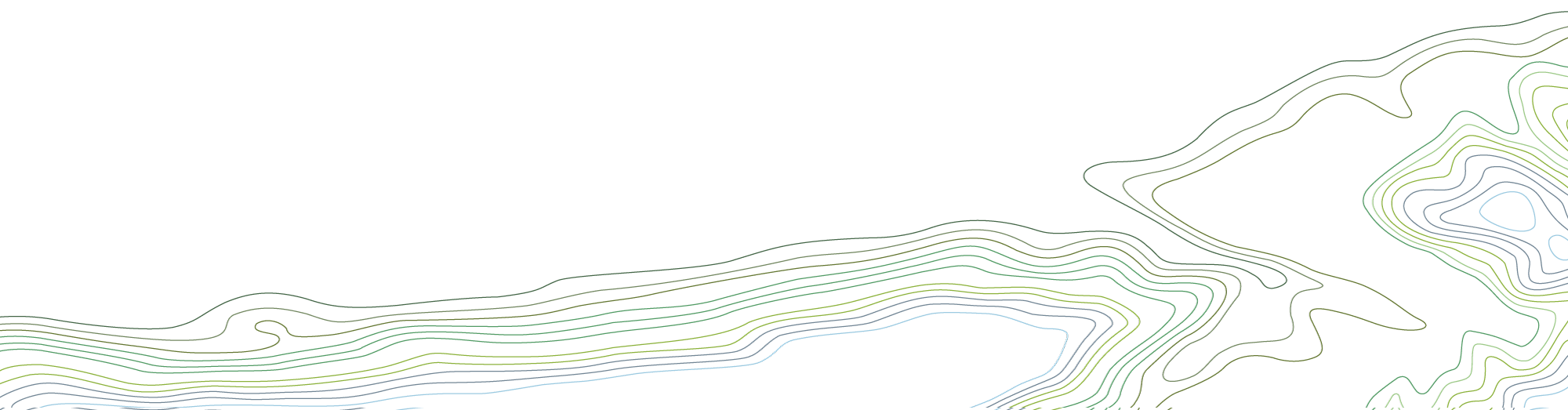 Project management: STRUCTURE
[Speaker Notes: A well-functioning project management structure is essential for the success of the project. Thus sufficient resources should be alocated for the different project stages, from start to closure.
The organisational structure within an AS project foresees the following bodies:

1) PSG as decision-making body as established in article 6 of the partnership agreement;
2) Project Management Team at the LP organisation consisting of a project manager, a finance manager and a communication manager who altogether will ensure the operative management of the project;
3) WP Leader who willl be responsible for taking over the coordination of the WP tasks and activities.]
Project management: PROCESS
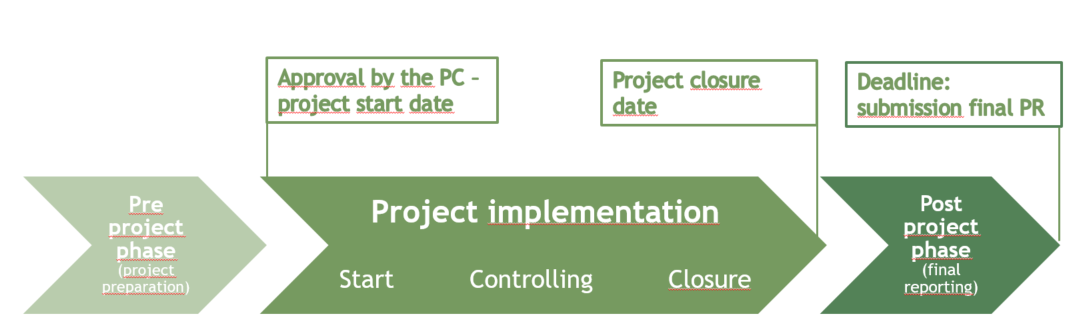 [Speaker Notes: Drafting of the AF. in which projects are encouraged to make use of project management tools.
Preparation, organisation and implementation of the Kick-off meeting, fine-tuning of the planning.]
Project start process
Project management: PROCESS
[Speaker Notes: Qualitty control (i.e. monitor progress and review it, if needed).]
Project management: PROCESS
Project management
[Speaker Notes: Wrap-up of project activities, payments, drafting of the last and final report, definition of tasks and responsibilities after project closure.]
Project management: PROCESS
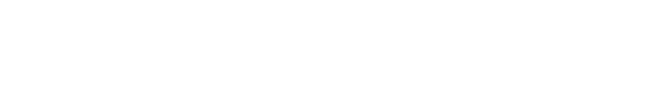 Project management
[Speaker Notes: Administrative closure of the project (submission of the last and final report, follow-up actions at programme level, e.g. audits).]
Project management: TOOLS
No WP on Management & Communication BUT clear description in AF Step 2/ C.7 PM
AF, JEMS ≠ PM Tools
Operational management → Gantt Chart, Work Breakdown Structure, Stakeholder analysis, etc.
sustainability
Project greening│Promotion
Why project greening?
Horizontal principle
NEUTRAL or POSITIVE on sustainable development
What about the daily project implementation?
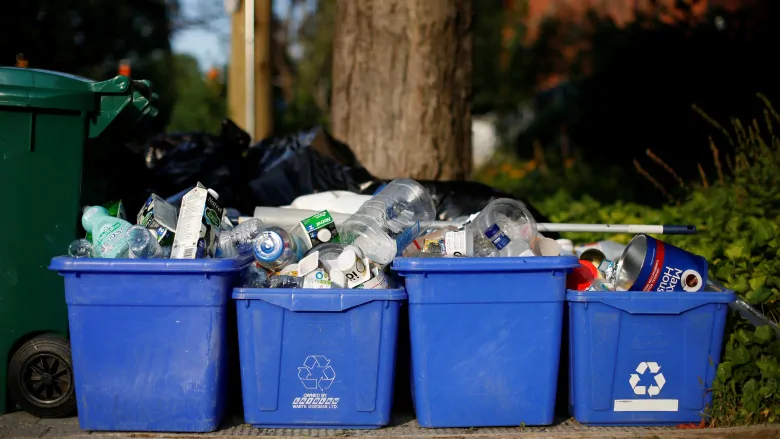 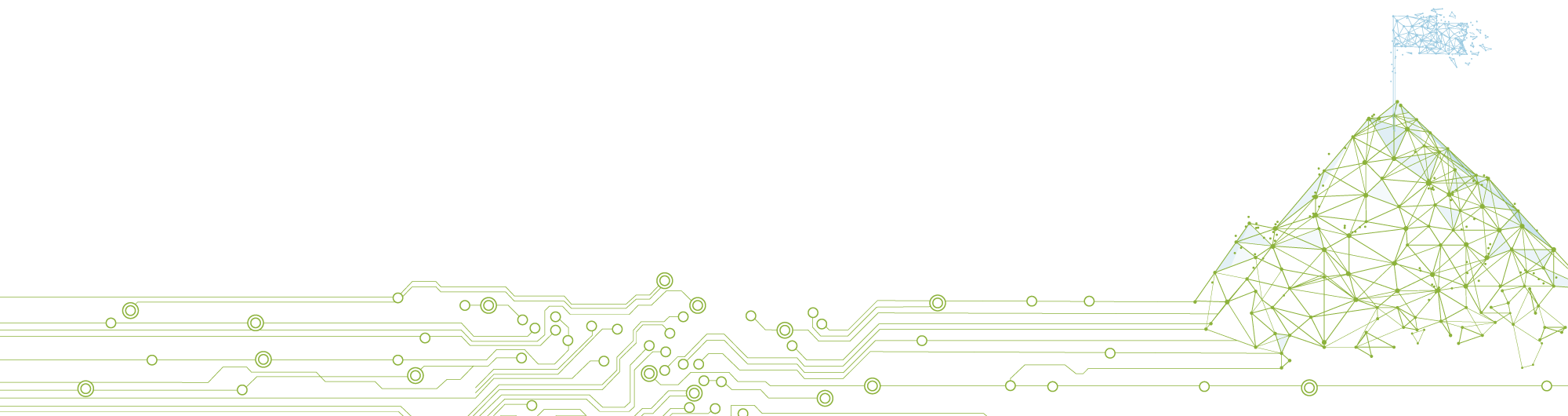 Project greening
Eco-friendly practices, especially for events and meetings.
Energy efficient and sustainable principles: 
Project publications and promotional products
Events and meetings
Office daily activities.
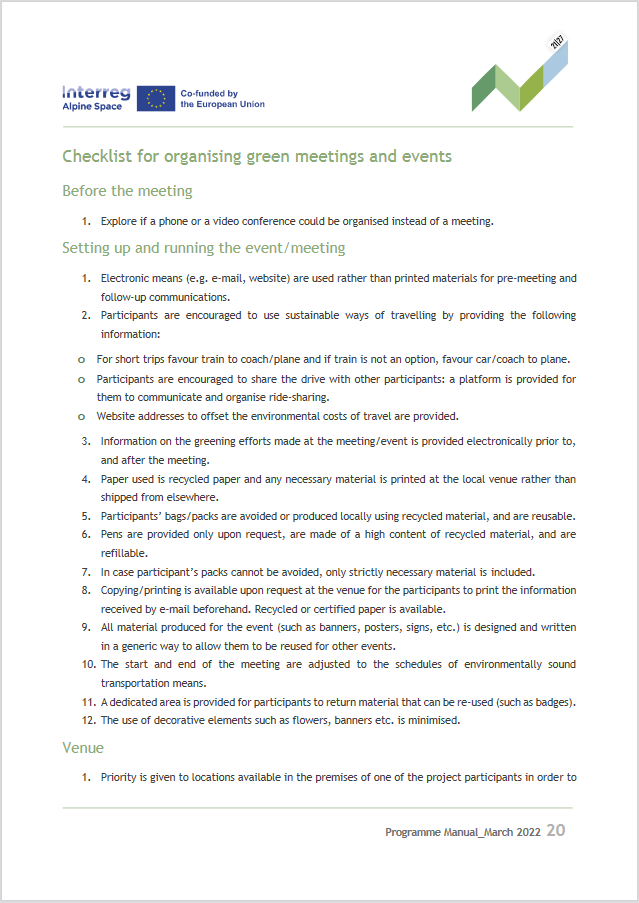 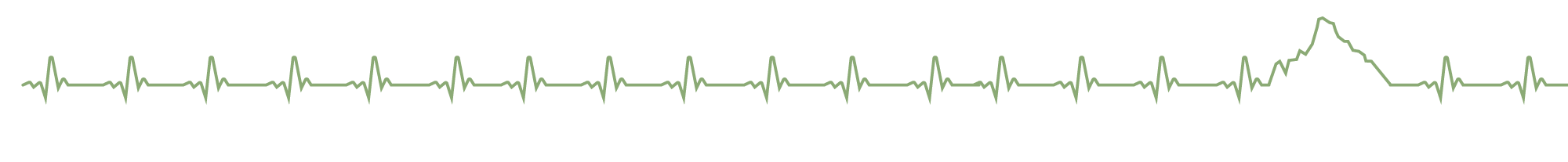 Promoting the project ́s environmental achievements
Sustainable practices of your daily work
#EUGreenDeal
Encourage and inspire
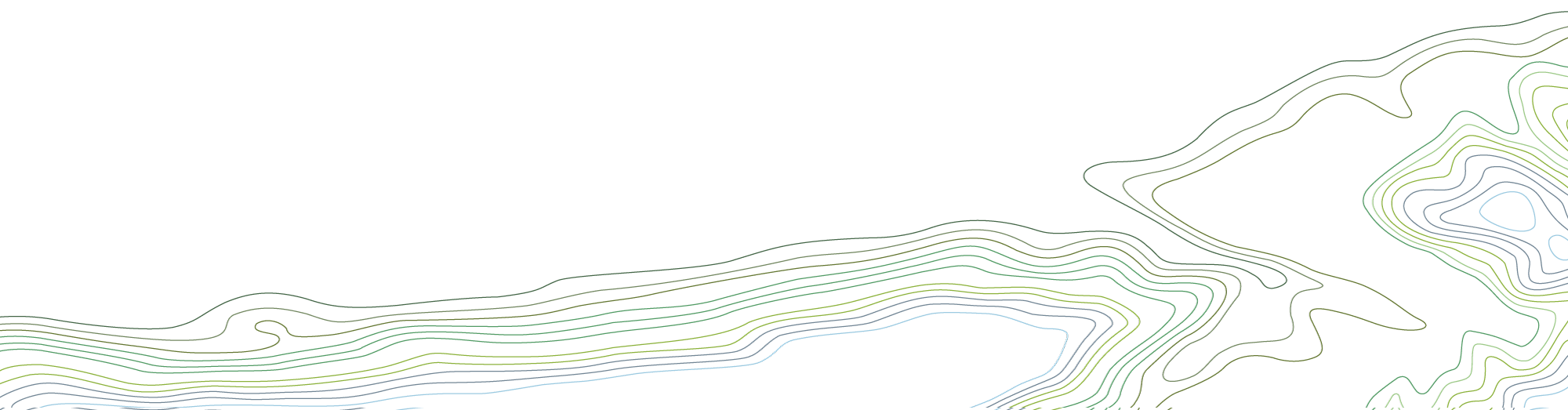 More on Project management & Sustainability…
Programme manual chapter A.4
Greening at national/regional level (look what already exsist in your administration)
UNEP Guide to Climate neutrality: „Kick the habit“ 
UNEP: Green meeting guide for participants 
European green office 
EU: 2050 long-term strategy
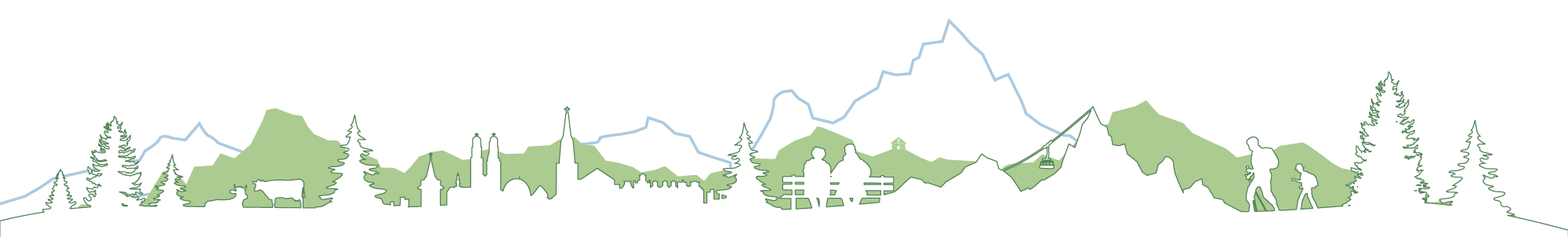